The Meta-Causal Theory of Phenomenal Consciousness:Evolutionary Adaptiveness despite Simulative Zombies(( Work-in-Evolutionary-i.e.-Slow-Progress! ))
John Barnden

Professor Emeritus of AI,  School of Computer Science
and
Research Associate, FraMEPhys Research Group,  Dept of Philosophy

at the University of Birmingham, UK

https://www.cs.bham.ac.uk/~jab/
jabarnden@btinternet.com

 for ISPSM 2023 Web Conference
November/December 2023
Context for the Talk
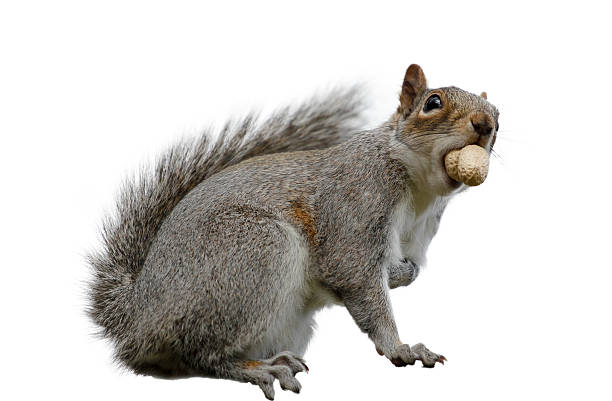 Evolution of [phenomenal] consciousness.
This is widely regarded as very problematic, and much mainstream work on consciousness just ignores the evolutionary issues.
 [Montemayor 2023; Newen & Montemayor 2023]
Wide range of views on evolution of consciousness, including ones such as
Consciousness did not evolve at all, 
It evolved but is a useless side-effect (an “epiphenomenal” “spandrel”), 
[See References for some evolutionarily-relevant work on consciousness.]
It’s very difficult to give a physicalist account of consciousness at all, 
 and especially one implying adaptive functions for consciousness
that are not equally obtainable in non-conscious organisms/systems.
((E.g., couldn’t the processing types proposed in Newen & Montemayor 2023 and in Jablonka & Ginsburg 2022 occur just as well in non-conscious organisms??))
One of my aims:   with certain qualifications, to work towards such an account.
Importance of Discomfort
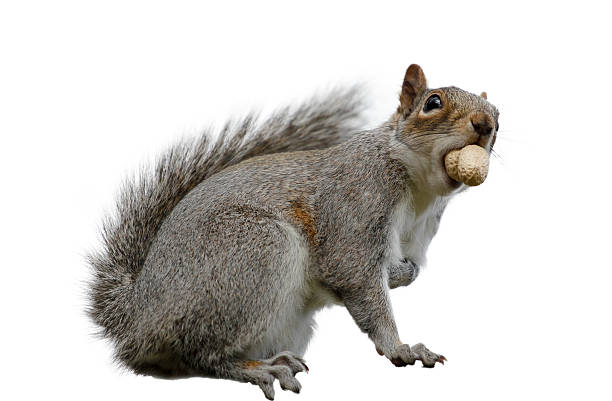 Discomfort (incl. when intense: PAIN) 
is one of the most 
basic and evolutionarily significant forms of consciousness
[at least consciousness of an “evaluative” rather than purely sensory sort: Godfrey-Smith 2017]
[consistent also with e.g. Brown 2022, Kolodny et al 2021, Newen & Montemayor 2023]
[+ Menant (this conf.) re anxiety as crux for the evolution of reflective self-consciousness]
Hence, an evolutionary advantage for discomfort is of special interest.
Consider [internal] harm signals, which may be 
non-conscious (i.e., not consciously felt), or 
conscious in the form of DISCOMFORT.
When organisms can’t quickly 
mitigate/avoid the harmful situation, tend to the harmed body part,  etc., 
it would be MAL-ADAPTIVE for them to be able easily and quickly to
DE-CAUSE THE HARM SIGNAL by inhibiting PERCEPTUAL PATHWAYS leading to it
SUPPRESS THE HARM SIGNAL IN ITSELF
IGNORE THE HARM SIGNAL by interfering with ITS LINKAGE TO ACTION CONTROL                                       
THEREFORE:
It  is good for the species for evolution to make ad hoc DE-CAUSING, SUPPRESSION and IGNORING at least SOMEWHAT DIFFICULT for an individual organism to do. 
The  more difficult it is     for prior evolution to        ACHIEVE THAT DIFFICULTY,   and
 the  more difficult it is     for further evolution to    KEEP THE DIFFICULTY (so it PERSISTS)
 the  worse the situation is for the species.
The Thrust of This Talk
A distinctive theory of consciousness, METADYN,  
making  ad hoc SUPPRESSION (and IGNORING) of discomfort 
significantly DIFFICULT
That leads to evolutionary advantages for conscious organisms over 
comparable non-conscious organisms
according to METADYN
Appendix: 
A somewhat troublesome special case: simulative zombies
[This is NOT about “philosophical zombies” – see e.g. Kirk 2005.
Simulative zombies are NOT physically identical to their conscious counterparts.]
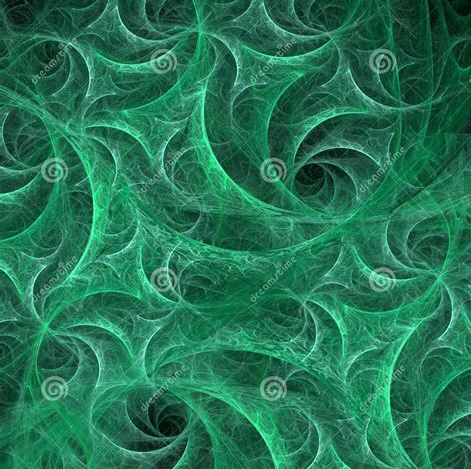 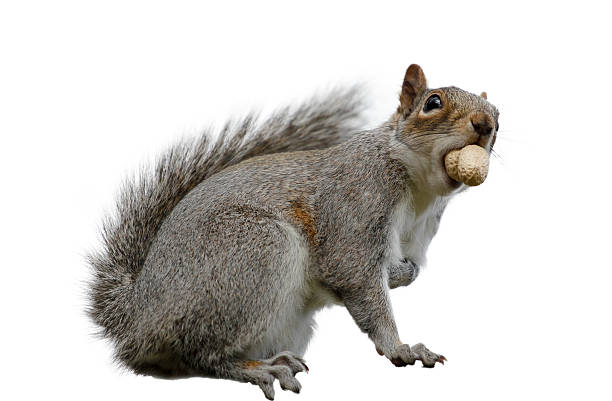 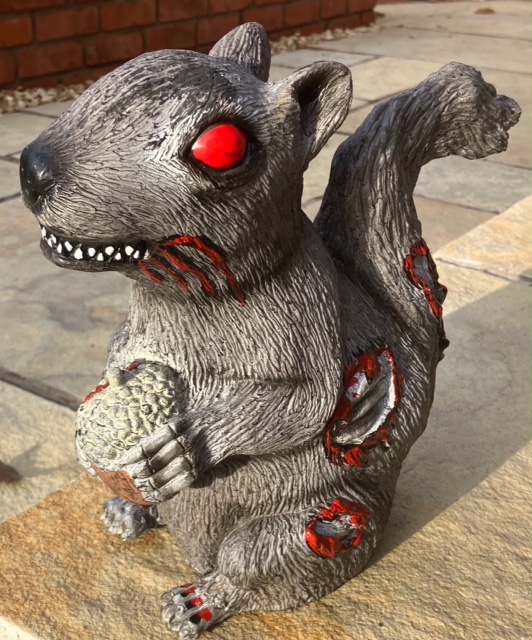 OUTLINE of METADYN
[Barnden 2022 in Review of Philosophy & Psychology]
[Barnden 2020 in Entropy]
[Barnden 2014 in J. Consciousness Studies  for initial steps]
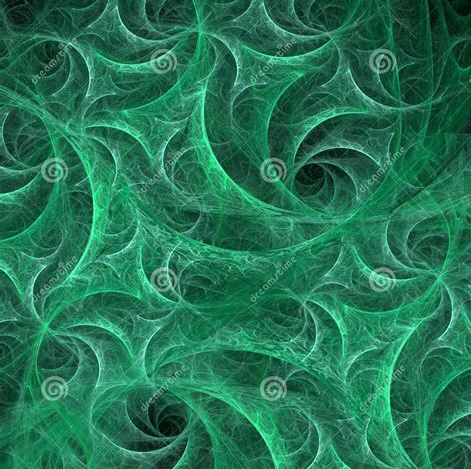 METADYN is a causal-structure theory of consciousness 
[a notable example of such theories is IIT (Integrated Information Theory) – Oizumi et al., 2014]
METADYN is “physicalist-plus”, proposing (with trepidation!) a new element in physics,
though not foreign to metaphysics:
causing (becoming, producing) at a basic physical level as a first-class citizen in the physical world,
and (hence, I claim) allowing META-CAUSINGS (higher-order causings). 
A   meta-causing   =   a causing where the cause or effect is itself a causing.
Intuitively:   
Causings are a sort of event,  and, like other sorts of event, 
can themselves cause and be caused.    
[The green causing here is the meta-causing.]
[Meta-causation has only sparsely appeared in the literature on causation (Kovacs 2021)]
The Meta-Causal “Whirl”
In METADYN, an episode of (non-reflective) consciousness  is a 
“WHIRL” of internally-reflexive meta-causation: 
an arrangement of meta-causation 
that meta-causally affects itself …
… where that meta-causal auto-affecting 
is itself part of that same arrangement
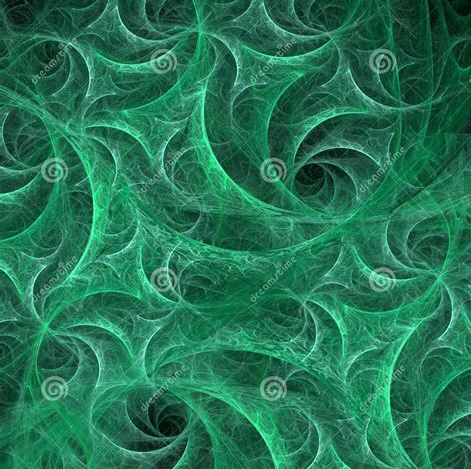 [METADYN has fundamental advantages over IIT, though sharing some motivations]
[Resonates with consciousness involving self-relating relations -- see Textor 2017 for discussion. See also comment on Kirkegaard in Barnden 2022]
[Notion of a “whirl” is borrowed from Galen Strawson 2017: Ch.8)
META-CAUSAL AUTO-SUSTENANCE PRESSURE in the whirl
The meta-causal whirl contains meta-causation that tends normally to sustain the whirl through time 
[Barnden 2020, also 2022] 
though the whirl can naturally go to sleep, etc..
METADYN: Non-Reflective Basis
The meta-causal whirliness, by itself, only secures “non-reflective” consciousness: 
basic, non-conceptual, non-representational, non-propositional
could be present in basic organisms
((Reflective aspects of consciousness are an add-on, woven in in some way (TBD).))
[“non-reflective” is much as in “pre-reflective self-consciousness” -- see, e.g., Miguens et al. 2016]
((BUT METADYN does not just presume such self-consciousness – it DERIVES it.))
The Conscious Phenomenon of 
Discomfort (e.g. Pain)
according to METADYN,
and its Evolutionary Advantages
DISCOMFORT  =  a META-CAUSAL SUPPRESSION pressure within the whirl:-
The meta-causal whirl includes discomfort to the extent that 
it tries, by direct, internal meta-causation, 
to suppress itself against the meta-causal auto-sustenance pressure. 
[[Different from common view [noted by Newen & Montemayor 2023] that  being away from homeostatic set-points makes for discomfort — 
in METADYN the point is the combatted pressure to go away, and to go below.]]
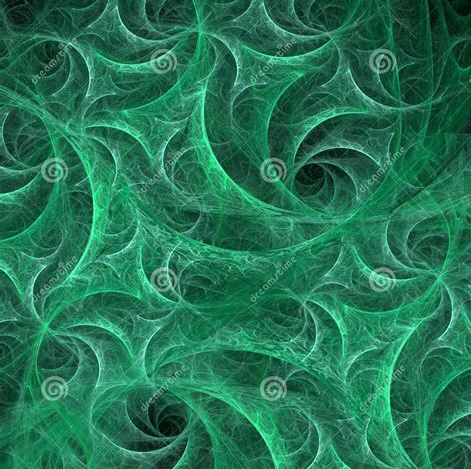 DISCOMFORT = 
AUTO-SUPPRESSION
Sleep,   anaesthesia,   distraction from the discomfort,   etc.   
happen 
NOT by meta-causal suppression as above, 
but, more indirectly, by ordinary causation
and thus don’t involve discomfort.
AN ADDITIONAL, NATURAL, ASSUMPTION (“Ad Hoc Action Inclusion”): 
As opposed to sleep cycles, etc.,   
the high-level control of AD HOC actions    (external or internal, incl. MENTAL), 
is, normally, 
conscious,
and is, accordingly,
itself intimately integrated as part of the meta-causal whirl constituting current consciousness.

and, in particular,
affects other conscious processing via meta-causation
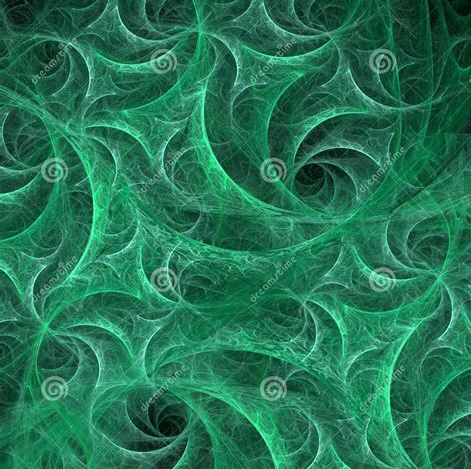 Ad-Hoc 
ACTION CONTROL
Difficulty of SUPPRESSING Discomfort under METADYN: A Paradox
By Ad Hoc Action Inclusion, an AD HOC attempt to SUPPRESS discomfort would be an internal, meta-causal attempt to (partially) suppress the meta-causal whirl, 
and, therefore, paradoxically
would itself tend to be a form of discomfort, 
tending to maintain or increase overall discomfort.

So,       successful ad-hoc discomfort-SUPPRESSION    is difficult for the organism
(and     successful ad-hoc discomfort-IGNORING         is similarly made difficult).
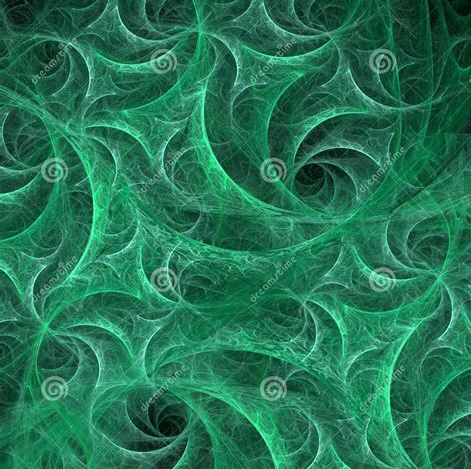 paradoxically
AUTO-PROTECTIVE
 DISCOMFORT
Evolutionary Advantage over the Non-Conscious Case
CLAIM:
in comparison to METADYN’s discomfort provision (conscious harm signalling), 
it is more difficult for evolution to achieve and keep NON-CONSCIOUS harm-signalling that is difficult for the organism to SUPPRESS or IGNORE.
Given a particular sort of conscious organism, say squirrels:
Consider an analogous harm-signalling mechanism in an otherwise comparable sort of organism (quasi-squirrels) that involves NO META-CAUSATION and hence no consciousness. 
Let’s even allow that the mechanism could involve a sort of “whirl” based on ordinary causation, where a suppression attempt paradoxically maintains or enhances the whirl, thus maintaining/enhancing the harm signal.
Why does the CLAIM above hold?
Meta-causation is special – this allows evolution to DEAL with it specially.
and (somewhat) separately from mechanisms based on ordinary causation ……
A non-conscious, non-meta-causal mechanism as above 
would have to allow for inputs or internal influences that cause 
“non-AD-HOC” suppression,  e.g.:
sleep
suppression based on distraction by urgent or absorbing matters.
The arrangements for protecting the harm signalling against AD-HOC SUPPRESSION would thus need to distinguish between different ordinary-causal influences 
on the basis of their origin and/or purpose,
and no matter how subtle and complex some such influences are.
By contrast, in the case of METADYN’s meta-causal whirl, the arrangements can simply protect against any suppressive meta-causal influence, without responding to its origin or purpose, and
not bothering with ordinary-causal influences, which can be 
of arbitrary origin and purpose,   and arbitrarily subtle and complex.
Indeed, the meta-causal whirl could be based on special physiological features that can be handled by evolution differently from ordinary physiological features, based on ordinary causation.
Some Conclusions (Before Appendix)
METADYN arguably enables consciousness (in the form of discomfort, at least) to provide organisms with survivability qualities that are more easily evolutionarily achievable and persistent than they would be in comparable non-conscious organisms.
Conscious organisms might in their own lifetimes have no advantage over hypothetical non-conscious ones, even if comparable, but still as a species have an evolutionary advantage over them
unless consciousness is simply a good in itself   (not considered in this talk).
The question of whether consciousness provides survivability or evolutionary advantages is very nuanced, as it is sensitive to 
whether one is considering comparable or non-comparable organisms, 
whether one is considering particular, comparable niches in the world or not.
Appendix:
The Problem of Simulative Zombies
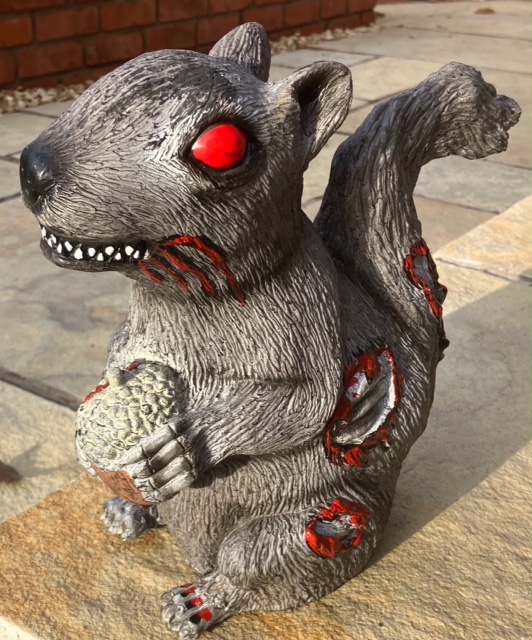 zombie
squirrel
Non-Conscious Simulation of Consciousness
Given METADYN:
Presumably, the brain of any given type of conscious organism, 
such as SQUIRRELS, 
can, in principle, be simulated by a computer program running on a computer 
whose own operation does not involve a physical meta-causal whirl. 
The simulating computer would not contain any consciousness.
So, non-conscious simulation of consciousness is possible in AT LEAST one way.
Suppose further, to give METADYN a hard time:
BIOLOGICALLY-REALIZED, REAL-TIME non-meta-causal (hence non-conscious) simulation of conscious brains (under METADYN)  is possible. 
((In principle, it could even be a biological version of an (incredibly fast) computer as above.))
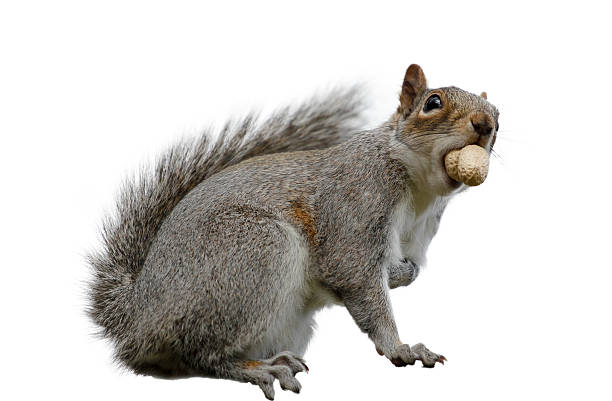 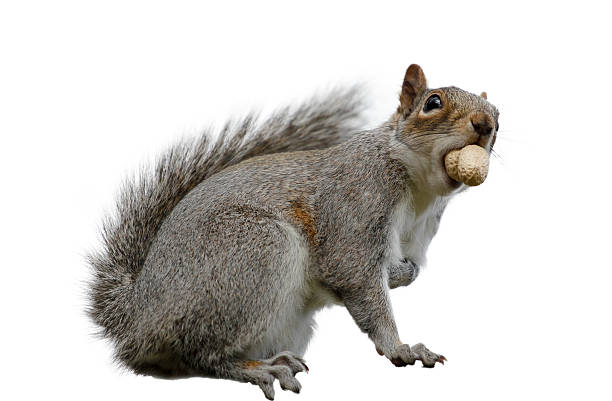 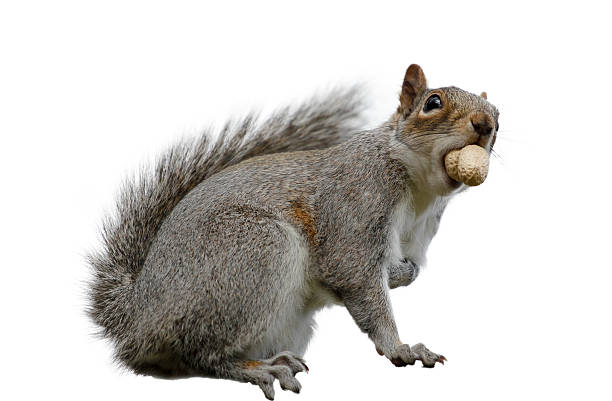 SUPPOSE, as a FANCIFUL(?) THOUGHT EXPERIMENT:
there are SIMULATIVE ZOMBIE squirrels, which
are fully biological,  but 
contain a non-meta-causal organ—a “zombrain”—that simulates the conscious brain of some hypothetical natural squirrel (a different one per zombie)
outwardly look, behave, mate, react to disease, get old, etc. 
just as natural squirrels do/would in their natural environment,
for all practical purposes.
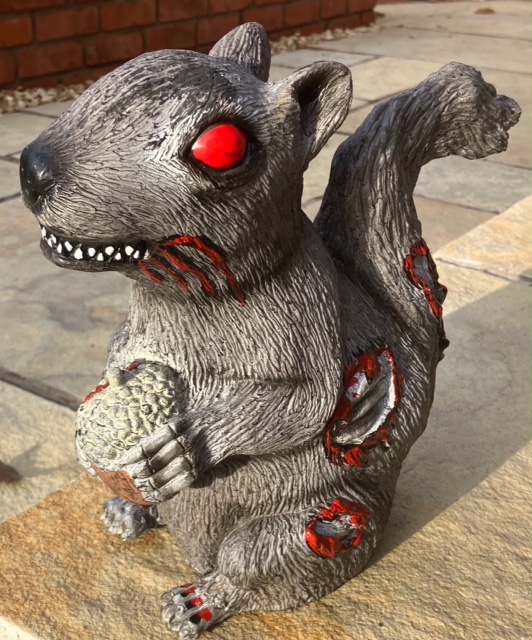 THEN, THE PROBLEM:
The zombies have, in their lifetimes, all the survivability of natural, conscious squirrels. 
And there is no necessary deficiency in evolutionary achievability
Because, e.g.,  the zombies may be [future-]human-created artefacts.
So, how can consciousness provide any evolutionary advantage?
POTENTIAL ANSWER:
the natural, conscious squirrels may have better evolutionary prospects, 
given certain assumptions concerning how PROCREATION OF ZOMBABIES happens
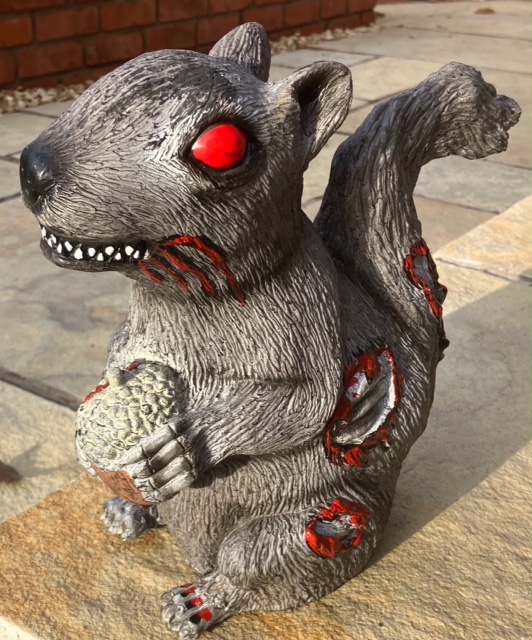 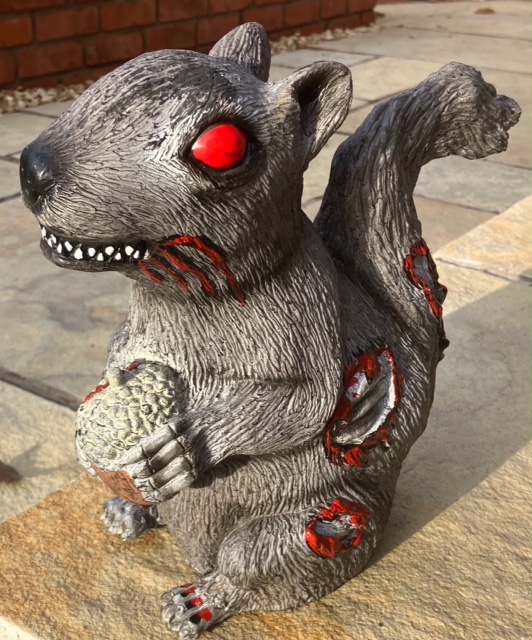 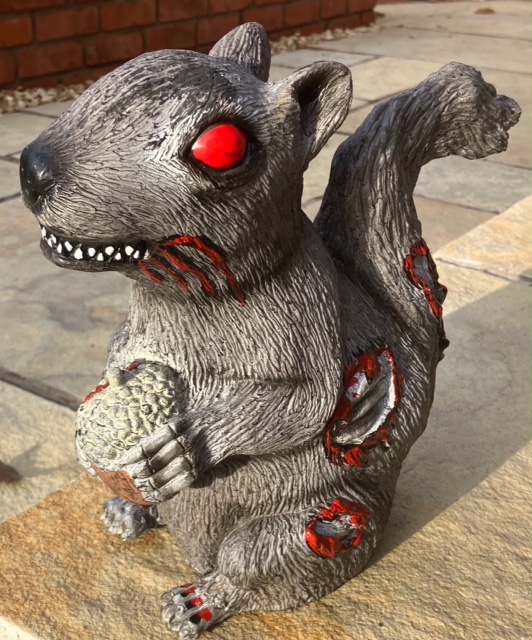 PROCREATION OF ZOMBABIES:
Consider two (out of several) possibilities:
NATURAL:
Impregnation of zombegg, development of zomfoetus, etc. is all normal and natural. 
In particular, the foetus’s zombrain develops on normal biological principles.
Ideal result: the zombaby simulates a (new) hypothetical natural squirrel baby.
Poor evolutionary prospects (?)   [next slide].
UNNATURAL but SIMULATED NATURAL: 
Some external agent steps in to create (gradually) a zombaby that
faithfully simulates the natural baby squirrel that 
the zombie-parents’ simulated natural squirrels would have created by mating.
The creation is otherwise by simulation of natural egg/sperm combination and foetus growth.
Evolutionary prospects as good as for natural squirrels: Natural evolution of natural squirrels is simulated.
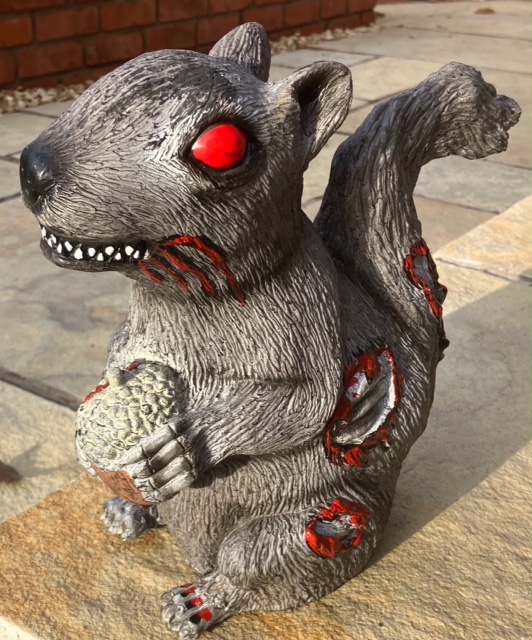 NATURAL case: Poor Evolutionary Prospects (?)
There’s no reason to think that  a simulated natural baby that arises, if any does at all,  would be related in a natural evolutionary way to the natural adult squirrels that are simulated by the zombie parents.
The effectiveness of normal evolution could be lost.
Also recall:  evolution treating meta-causal mechanisms specially:
The meta-causal / ordinary-causal distinction is not directly reflected in any comparable difference in the SIMULATING mechanisms, which just simulate various dynamical equations.
So, it may be difficult for zombie procreation to treat the simulated meta-causal mechanisms specially, in contrast to the special treatment that happens in procreation of natural, conscious squirrels.
Conclusion on Simulative Zombies
Simulative zombies might or might not have the same evolutionary advantages as the natural, conscious beings they simulate, depending partly on procreation regime.
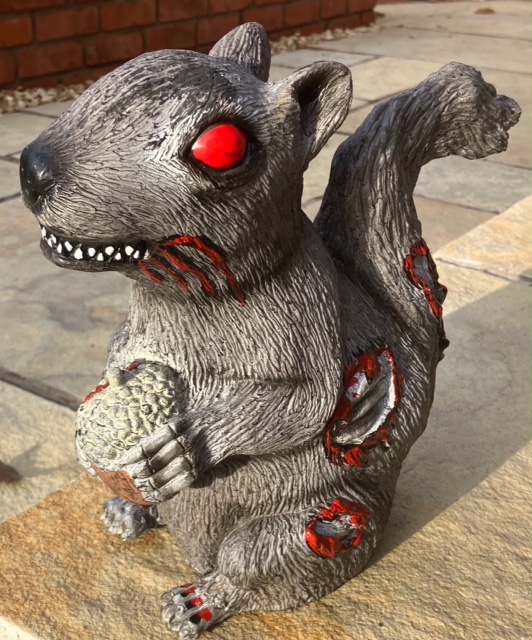 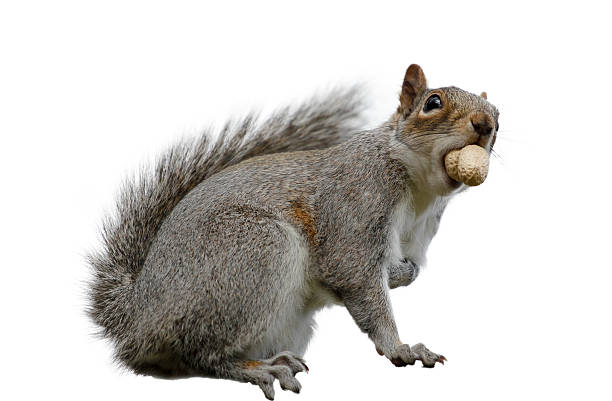 =?=
Thanks very much.
Questions, please.
References
Barnden, J.A. (2014). Running into consciousness. J. Consciousness Studies, 21 (5–6), pp.33–56. 
Barnden, J.A. (2020). The meta-dynamic nature of consciousness. Entropy 22(12), 1433; https://doi.org/10.3390/e22121433 (in special issue on Models of Consciousness). 
Barnden, J.A. (2022). Pre-reflective self-consciousness: a meta-causal approach. Review of Philosophy and Psychology, online 22/1/22; DOI: 10.1007/s13164-021-00603-z 
Brown, S.A.B. (2022). How much of a pain would a crustacean "common currency" really be? Animal Sentience 32 (23). DOI: 10.51291/2377-7478.1749 
Cleeremans, A. & Tallon-Baudry, C. (2022). Consciousness matters: phenomenal experience has functional value. Neuroscience of Consciousness, 2022(1), DOI: 10.1093/nc/niac007 
Crump. A. & Birch, J. (2022). Animal consciousness: the interplay of neural and behavioural evidence. J. Consciousness Studies, 29(3–4), pp.104–128. 
Godfrey-Smith,  P. (2017). The evolution of consciousness in phylogenetic context. In K. Andrews & J. Beck (Eds), The Routledge Handbook of  Philyosophy of Animal Minds, pp.216–226. Routledge.
Godfrey-Smith, P. (2018). Other minds: the octopus and the evolution of intelligent life. London: HarperCollins.
Guillot, M. (2017).  I me mine: on a confusion concerning the subjective character of experience. Review of Philosophy and Psychology 8: pp.23–53.
References, contd
Humphrey, N. (2011). Soul dust: The magic of consciousness. Princeton University Press.
Kirk, R. (2005). Zombies and consciousness. Oxford: Clarendon Press. 
Jablonka, E. & Ginsburg, S. (2022). Learning and the evolution of conscious agents. Biosemiotics, 15, pp.401–437. 
Kolodny, O., Moyal, R. & Edelman, S. (2021). A possible evolutionary function of phenomenal conscious experience of pain. Neuroscience of Consciousness, 7 (2): niab012. 
Kovacs, D.M. (2021). The question of iterated causation. Philosophy and Phenomenological Research, 104(2), pp.454–473. [NB: Kovacs’s “iterated causation” is my “meta-causation,” and is NOT simply chained causation (A causes B, B causes C, …).] 
Ludwig, D. (2022). The functional contributions of consciousness.  Consciousness and Cognition, 104, 103383. DOI: 10.1016/j.concog.2022.103383 
Marchetti, G. (2022). The why of the phenomenal aspect of consciousness: Its main functions and the mechanisms underpinning it. Frontiers in Psychology, 13: 913309. DOI: 10.3389/fpsyg.2022.913309 
Menant, Christophe (2023). Self-consciousness, representations, anxiety management. Past, present and future. Talk in this conference on Friday 24 November.
Miguens, S., Preyer, G. & Bravo Morando, C. (Eds) (2016). Pre-reflective consciousness: Sartre and contemporary philosophy of mind. Routledge.
References, contd
Montemayor, Carlos (2023). Progress and visions in consciousness science: evolution. Online talk in Progress and Visions in Consciousness Science series, Munich, 15 Nov 2023.
Newen, A. & Montenmayor, C. (2023). The ALARM theory of consciousness: a two-level theory of phenomenal consciousness. J. Consciousness Studies, 30 (3–4), pp.84--105.
Niikawa, T., Miyahara, K., Hamada, H.T. & Nishida, S. (2022). Functions of consciousness: conceptual clarification. Neuroscience of Consciousness, 2022(1), DOI: https://doi.org/10.1093/nc/niac006
Oizumi, M., Albantakis, L. & Tononi, G. (2014). From the phenomenology to the mechanisms of consciousness: Integrated Information Theory 3.0. PLoS Computational Biology 10 (5): e1003588. 
Strawson, Galen. (2017). The subject of experience. Oxford Scholarship Online, March 2017.
Textor, M. (2017). Brentano’s Mind. Oxford University Press.
Tye, Michael (2021). Vagueness and the Evolution of Consciousness: Through the Looking Glass. OUP